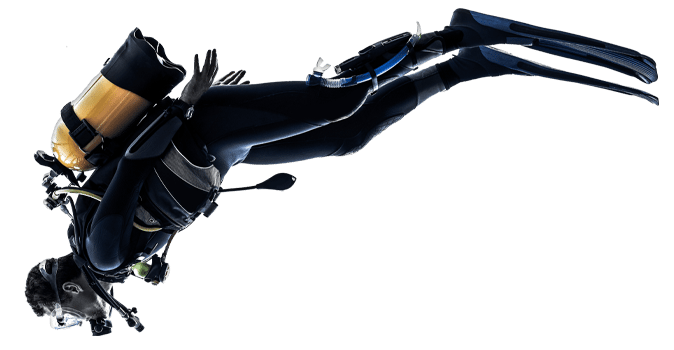 AB 705 Deep dive
Chelssee De Barra, Chris Gibson, David Hasson, Melissa Matthews
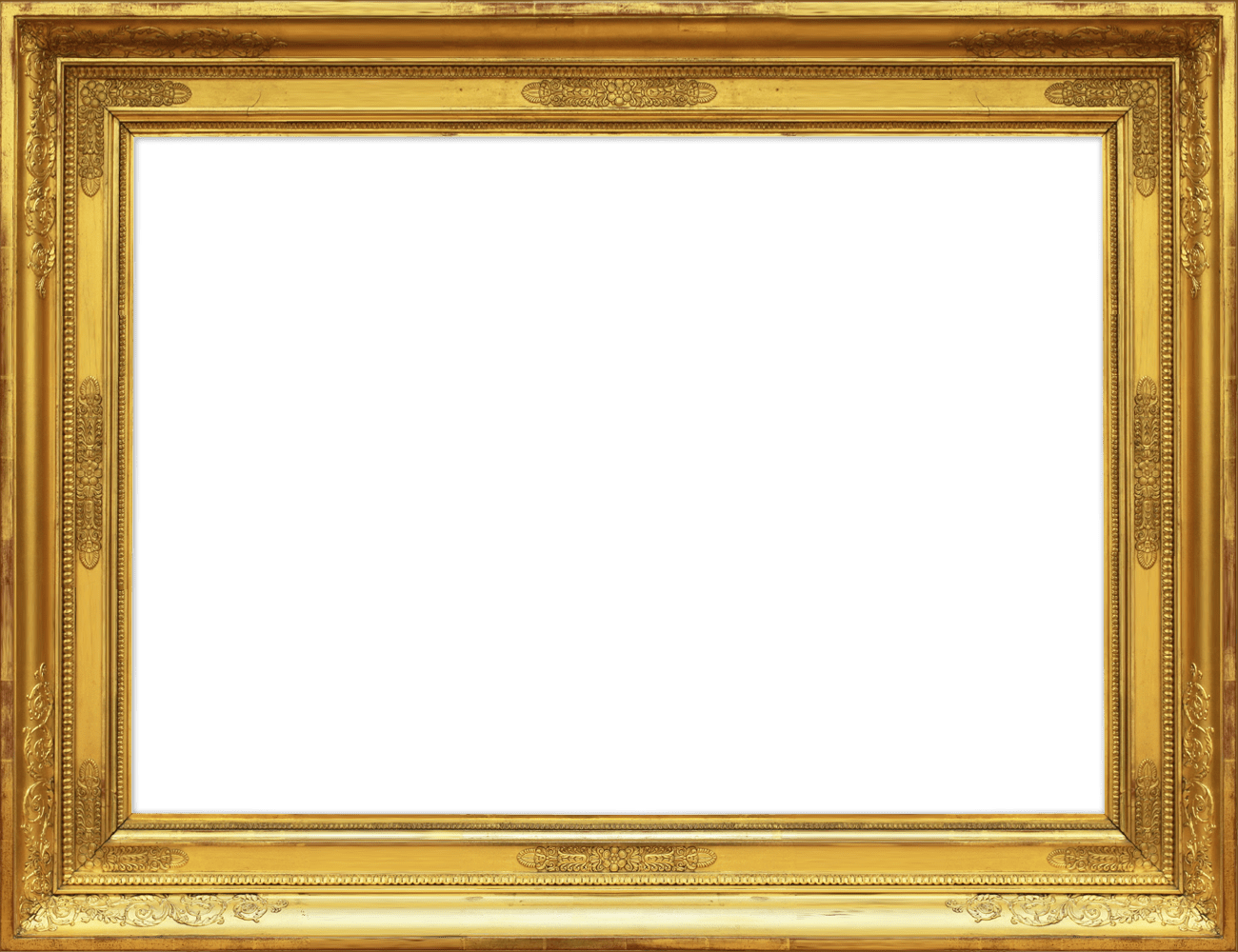 The Problem: Historical inequities in English and Math placement disproportionally impacts students of color and their college completion 
The State’s Fix: AB 705, unfunded mandate, eliminates placements based on high-stakes testing and limits pre-transfer course sequences 
The Goal: Increase English and Math throughput 
The Charge: Colleges must innovate to integrate services and supports as students take college level English and Math classes
The response
Directed Learning Activities 
(DLAS)
Faculty Training/ Transformative Teaching
= Persistence
[Speaker Notes: CDB]
Increased sections of 
Learning Communities
Accelerated Developmental Education ENGLISH
Supplemental Instruction
Embedded Tutoring
Embedded Counseling
Integrated technology
Word Jam to provide refresher for students during intersessions
[Speaker Notes: CG]
Resources Needed
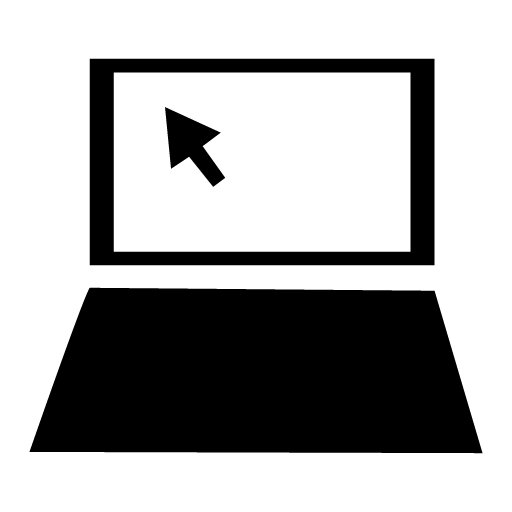 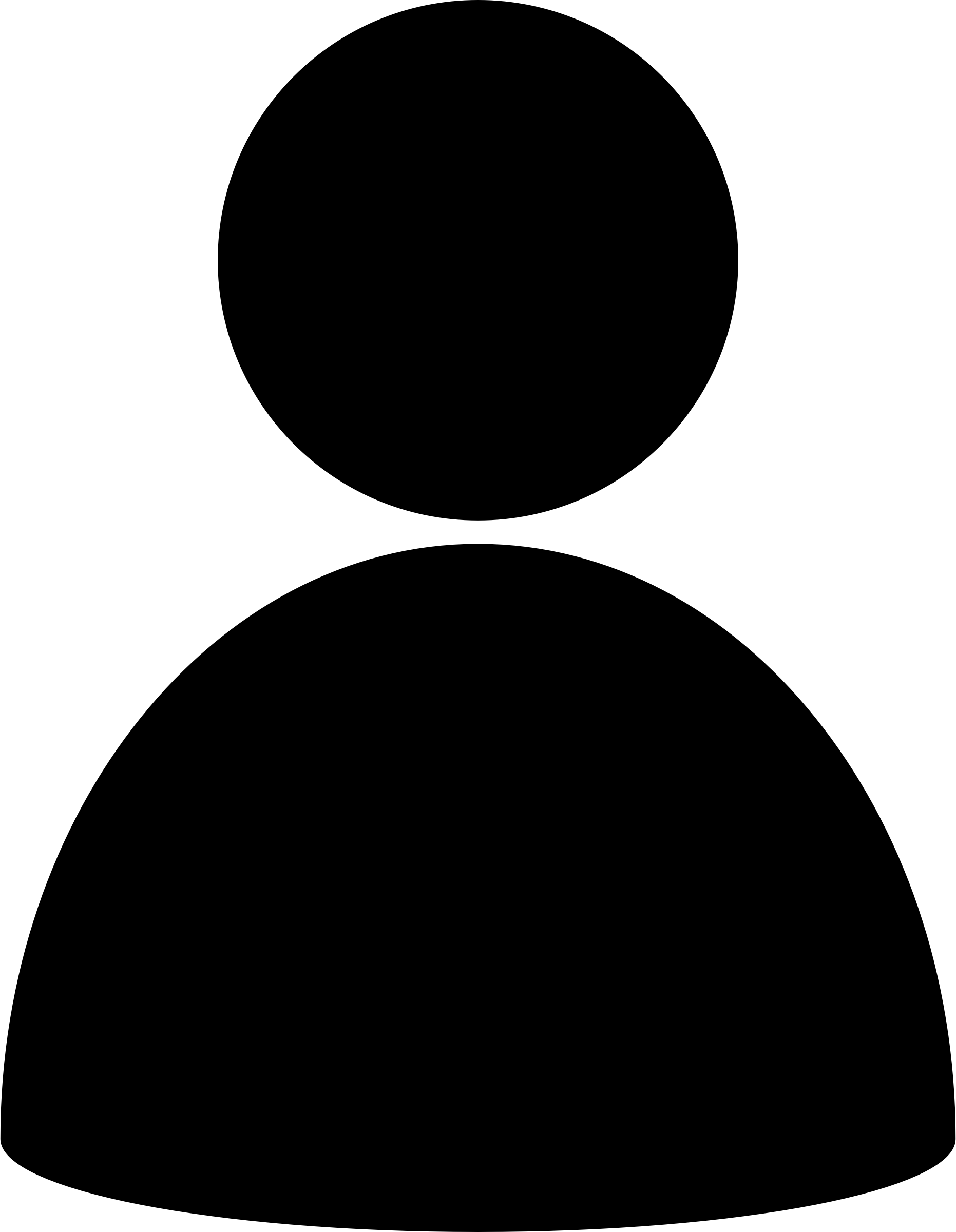 0.2
FTE
Chromebooks
FTE for the creation of Word Jam/ development of DLAs
Training for faculty in Transformative Teaching & Learning 
Faculty, IA-II, instructional design, and technical support for creation of DLAs
[Speaker Notes: CG]
Embedded counseling
Accelerated Developmental 
Education 
MATH
Co-Requisite courses to build foundational skills while completing core course
BSTEM & SLAM pathways to contextualize math to overall meta-major
Supplemental Instruction
Embedded tutoring
Math Jam to provide refresher for students during intersessions
[Speaker Notes: DH]
SLAM Pathway
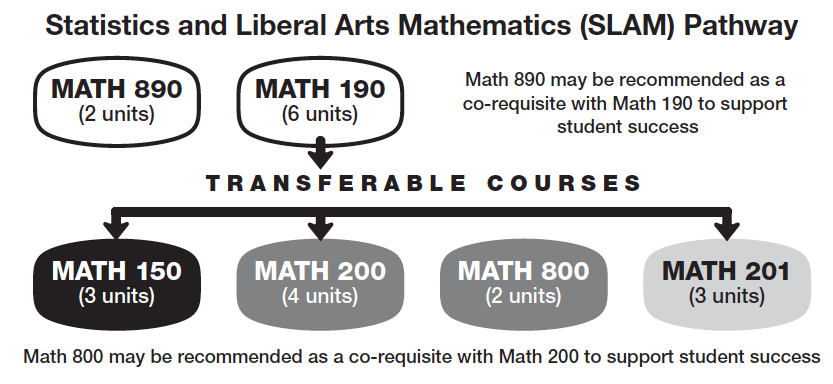 Statistics and 
Liberal 
Arts 
Mathematics 
& 
Exploring students
[Speaker Notes: DH]
B-STEM Pathway
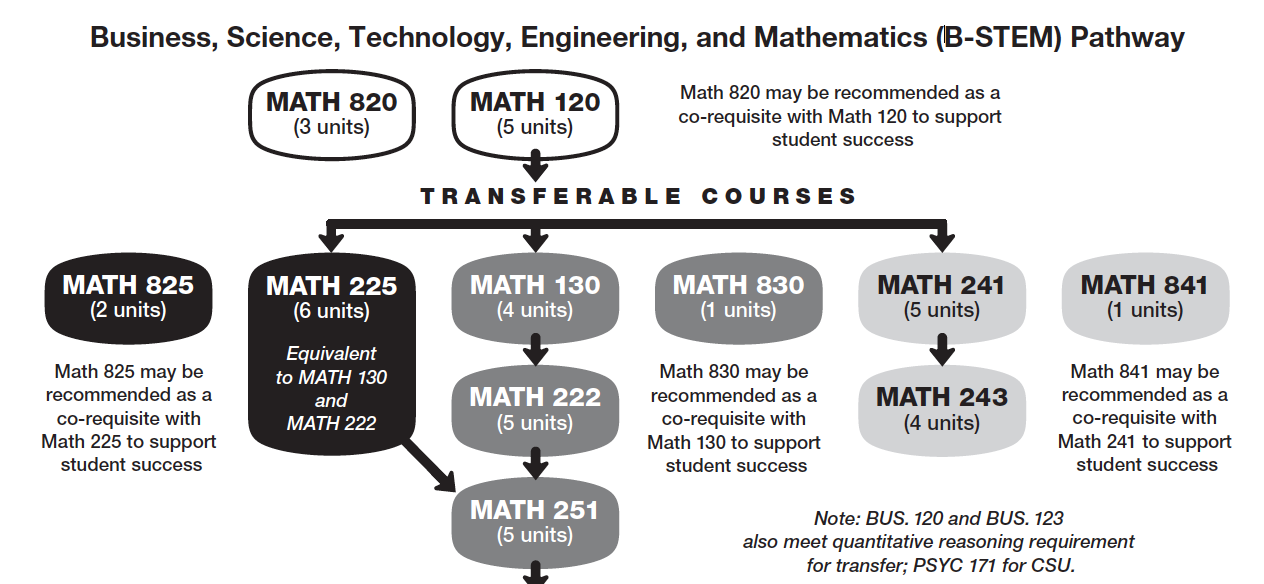 Business 
Science
Technology 
Engineering
&
Mathematics
[Speaker Notes: DH]
Resources Needed
B-STEM Coordinator
SLAM Coordinator
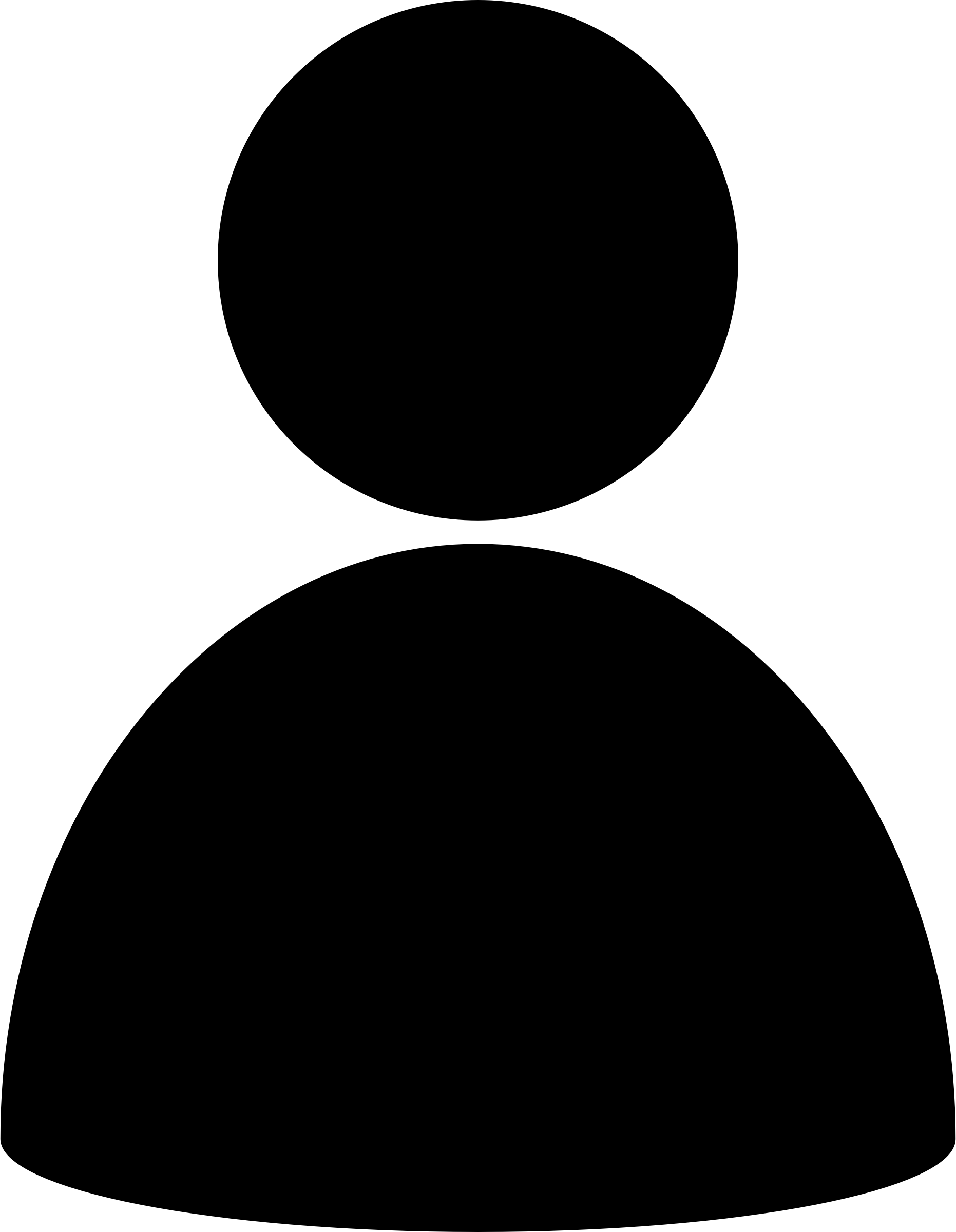 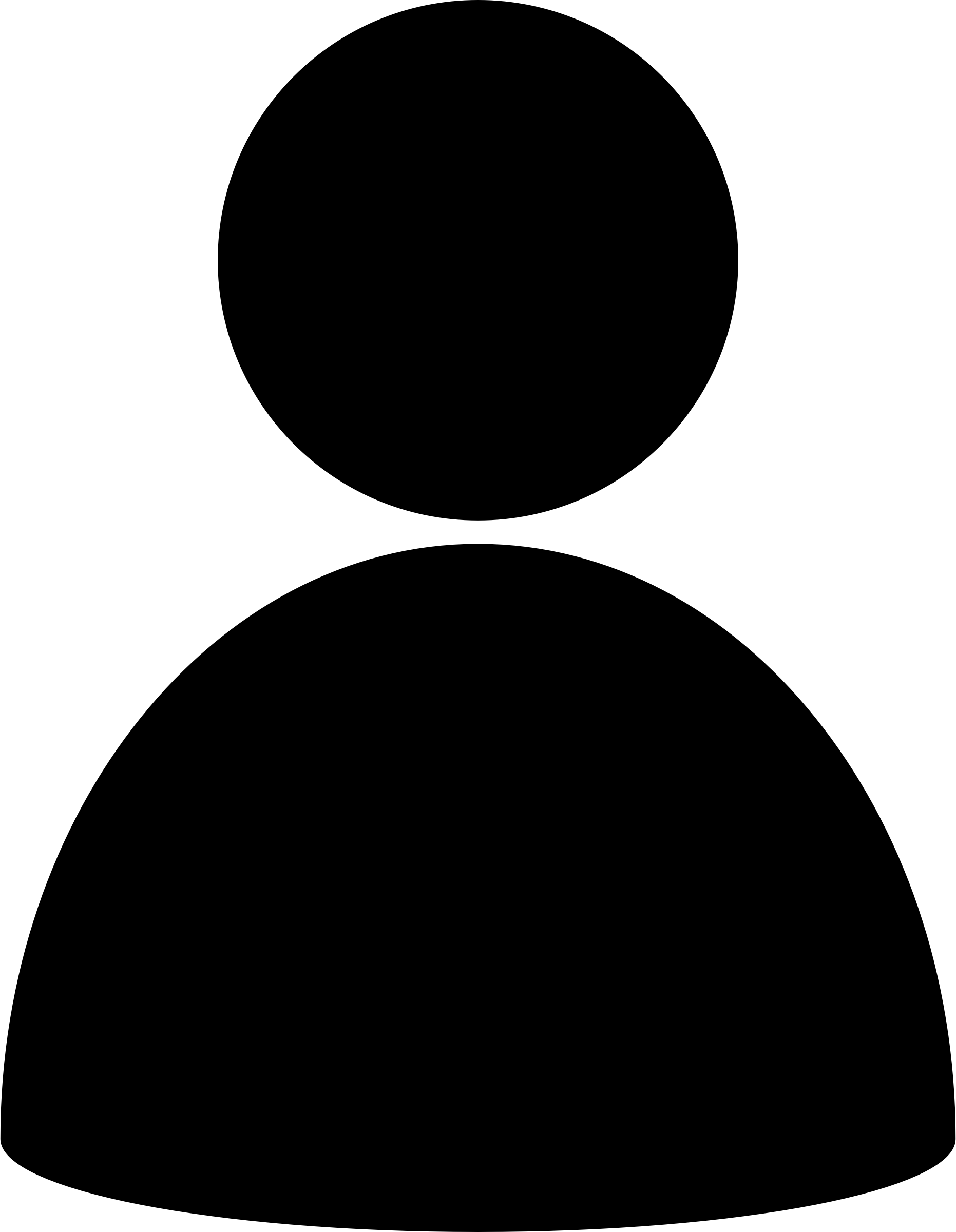 0.2
FTE
0.2
FTE
Training for faculty in Transformative Teaching & Learning 
Faculty, IA-II, instructional design, and technical support for creation of DLAs
[Speaker Notes: DH]
Increased online access to services
1:1 math tutoring
Increased support 
for technology
Embedded tutors
Reading support
The Learning Commons
Academic support plans
Supplemental Instruction
On-demand classroom tutoring & workshops
[Speaker Notes: CDB]
Academic Support in the Classroom
2019-2020
2018-2019
25 sections supported by embedded tutors
70 sections supported by SI Leaders
Pilot of in-classroom tutoring and workshops by request
Online tutoring through NetTutor only
Math tutoring via group tutoring only
50 sections supported by embedded tutors
90 sections supported by SI Leaders
In classroom workshop and tutoring by request available across disciplines
6 sections supported by embedded online tutoring + NetTutor online tutoring
1:1 to 1:3 math tutoring
[Speaker Notes: CDB]
Additional Support
Reading support strategies across disciplines 
Increased academic and soft skill coaching through Peer Mentors
Online Peer Mentor pilot
Collaboration/data sharing with Meta-Major counselors and Promise Scholar staff
Customized academic support plans 
Additional research and technology support for students in collaboration with the Library and CTTL
Centralized academic support training
[Speaker Notes: CDB]
Resources Needed
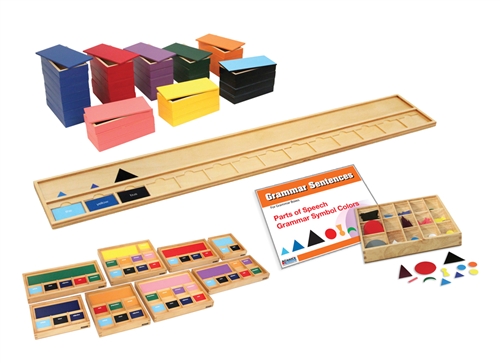 Budget increase for peer & graduate academic support leaders
Reading Apprenticeship training 
English and Math manipulatives
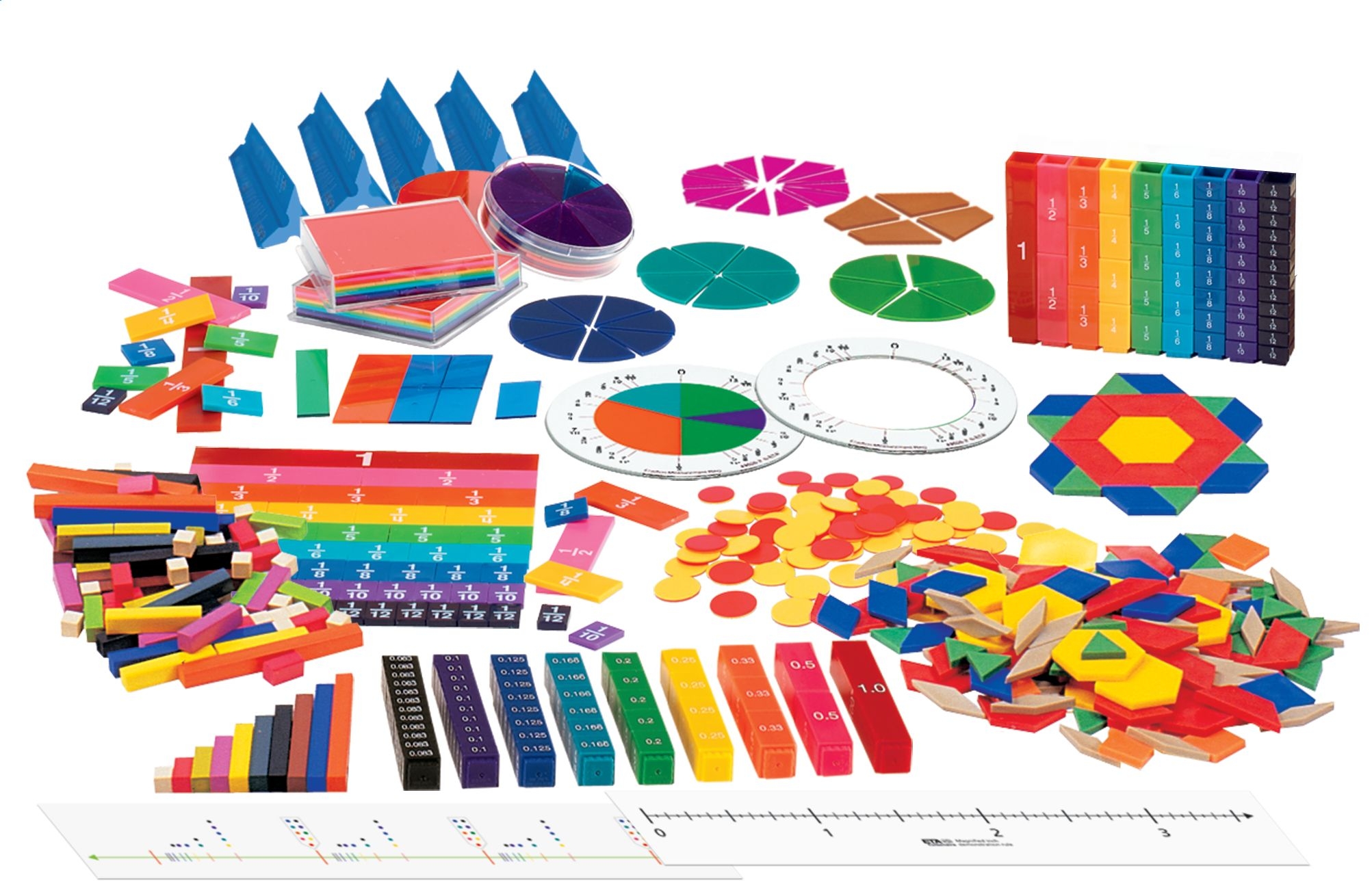 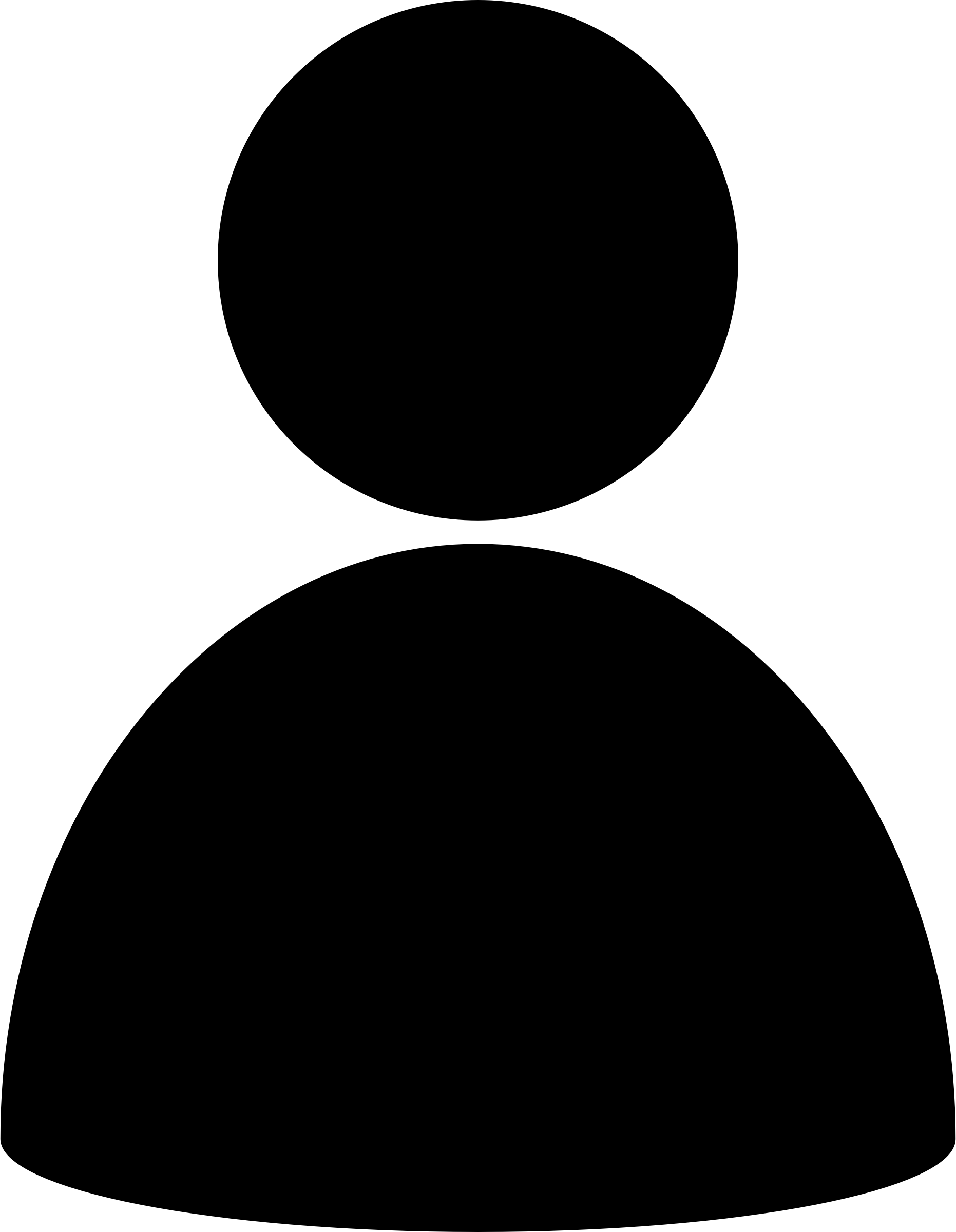 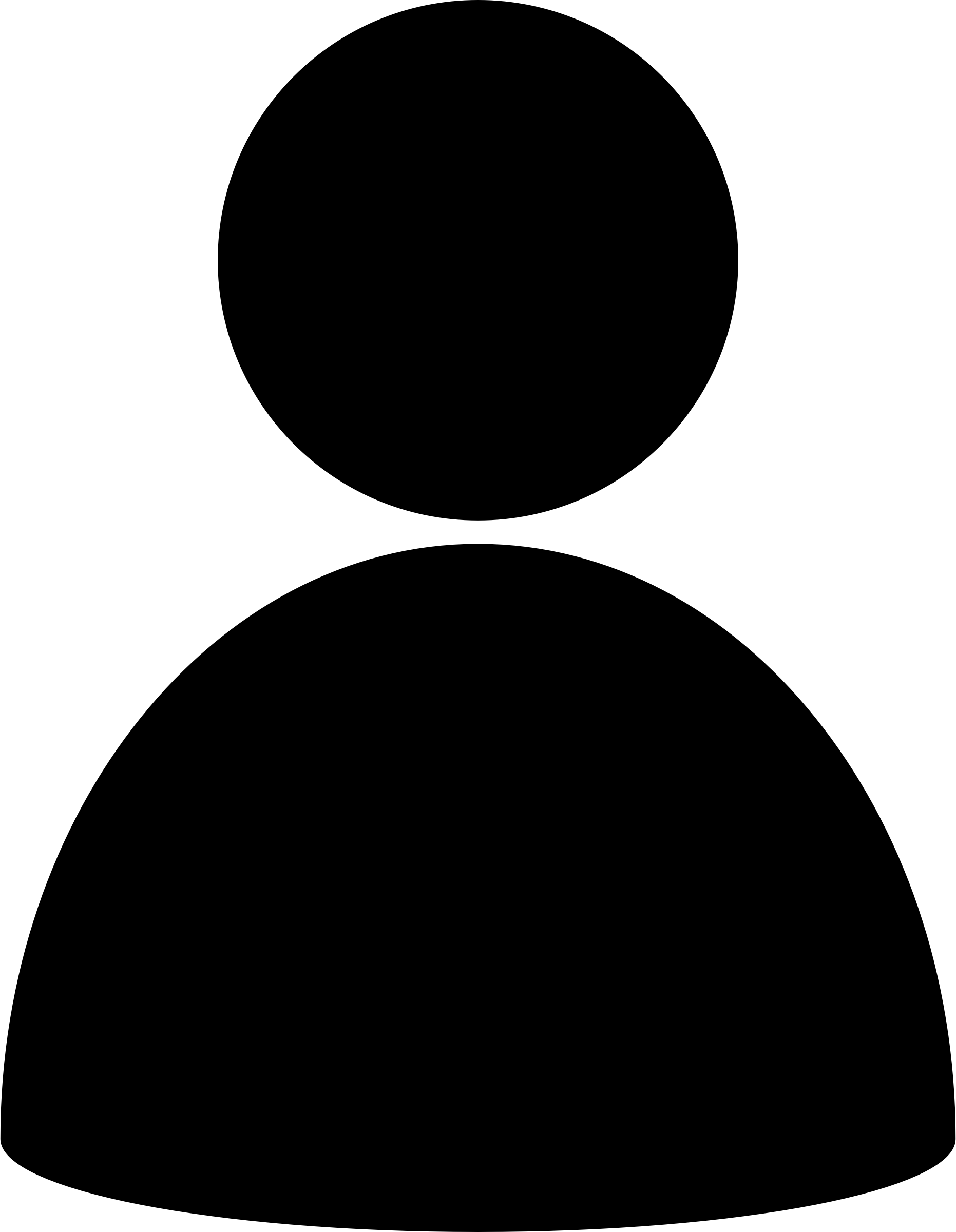 Peer leaders
Graduate Tutors/IA II’s
Disability Resources
Gateway to Math
Gateway to English
Educational Access
Center
EdTech
[Speaker Notes: MM]
Gateway to Math/English
EDAC 811 – Self paced, individualized modules  to provide accelerated acquisition of fundamental math skills. Facilitated by IA-II provides structured environment for completion. Utilize DLAs that span the curriculum.
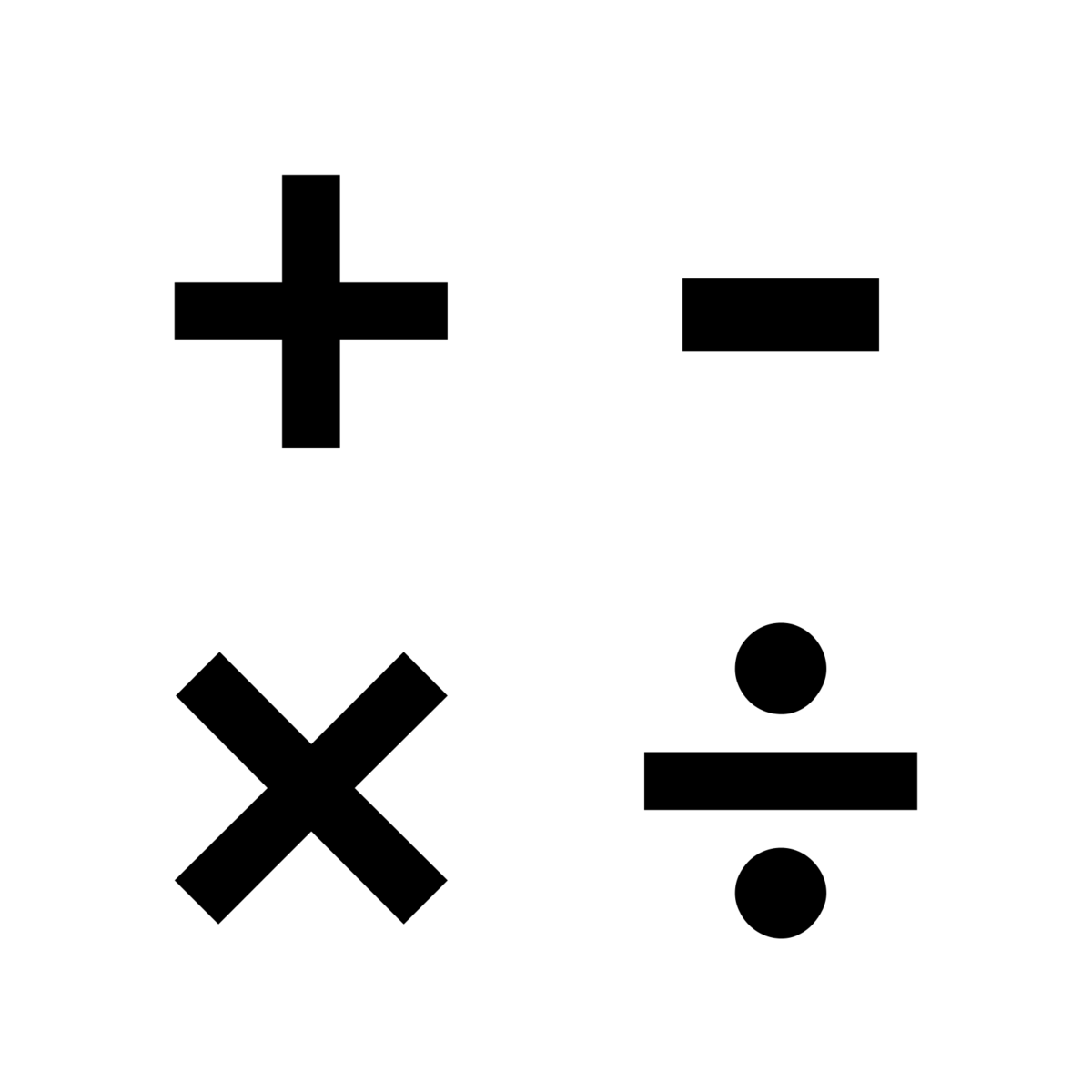 Non-high school graduates
Returning adult learners (+10 years outside of high school) 
Students with disabilities who had significant modification of their high school curriculum 
Students who do not have a transfer/degree goal
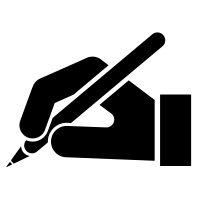 EDAC 846 – Self-paced, individualized modules to provide accelerated acquisition of fundamental English skills. Utilize DLAs that span the curriculum.
[Speaker Notes: Around 28% of students at Skyline are beyond 10 years out from high school; research finds older, returning students have more negative feelings towards math and have less academic preparedness for math; additionally, they find it more challenging to seek support outside of the classroom. Gateway to Math would allow them to close the skill gap before moving into higher stakes coursework.]
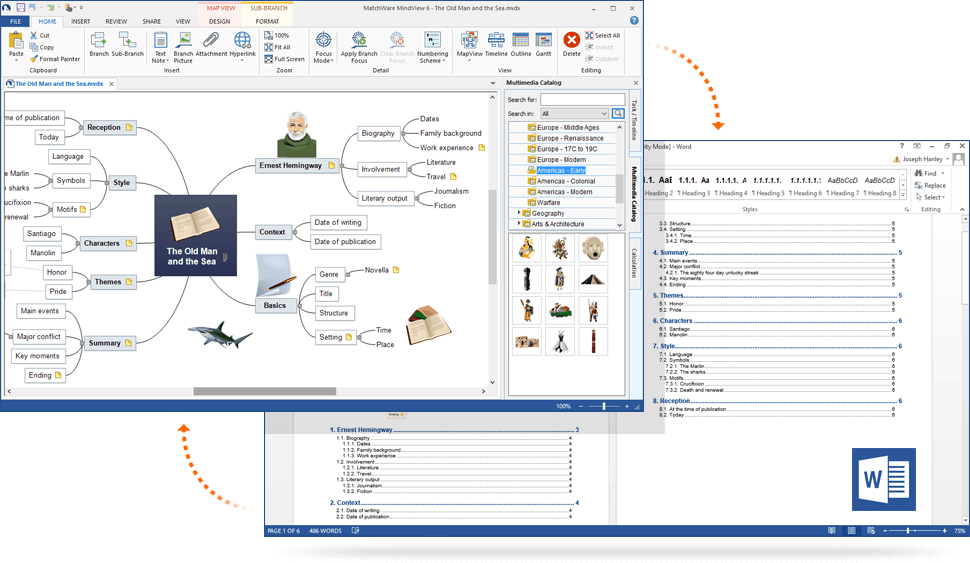 EdTech
Available to all students 
Provides students opportunity for Universal Design for Learning by giving them access to technology tools (hardware and software) along with support/strategies to use these tools successfully
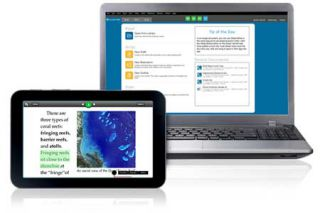 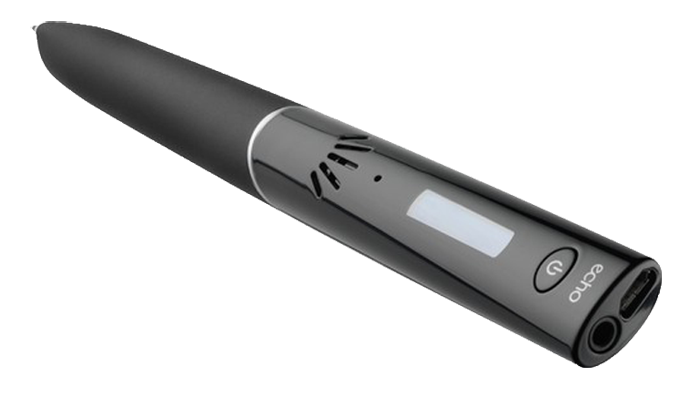 [Speaker Notes: Research shows benefits of UDL; there’s a gap in research about the use of EdTech for students to create their own UDL, our AT Specialist is interested in conducting research in this area.]
Resources Needed
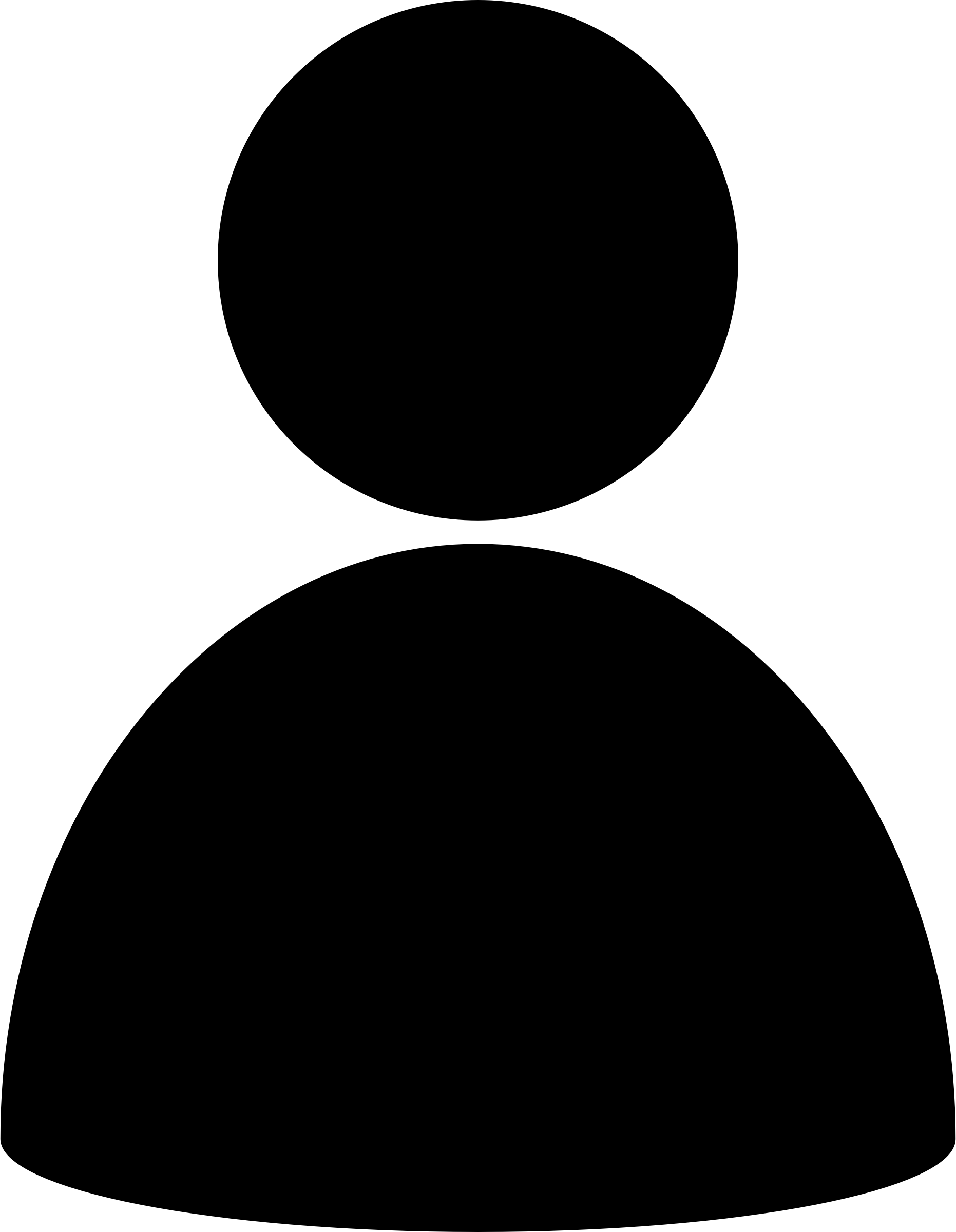 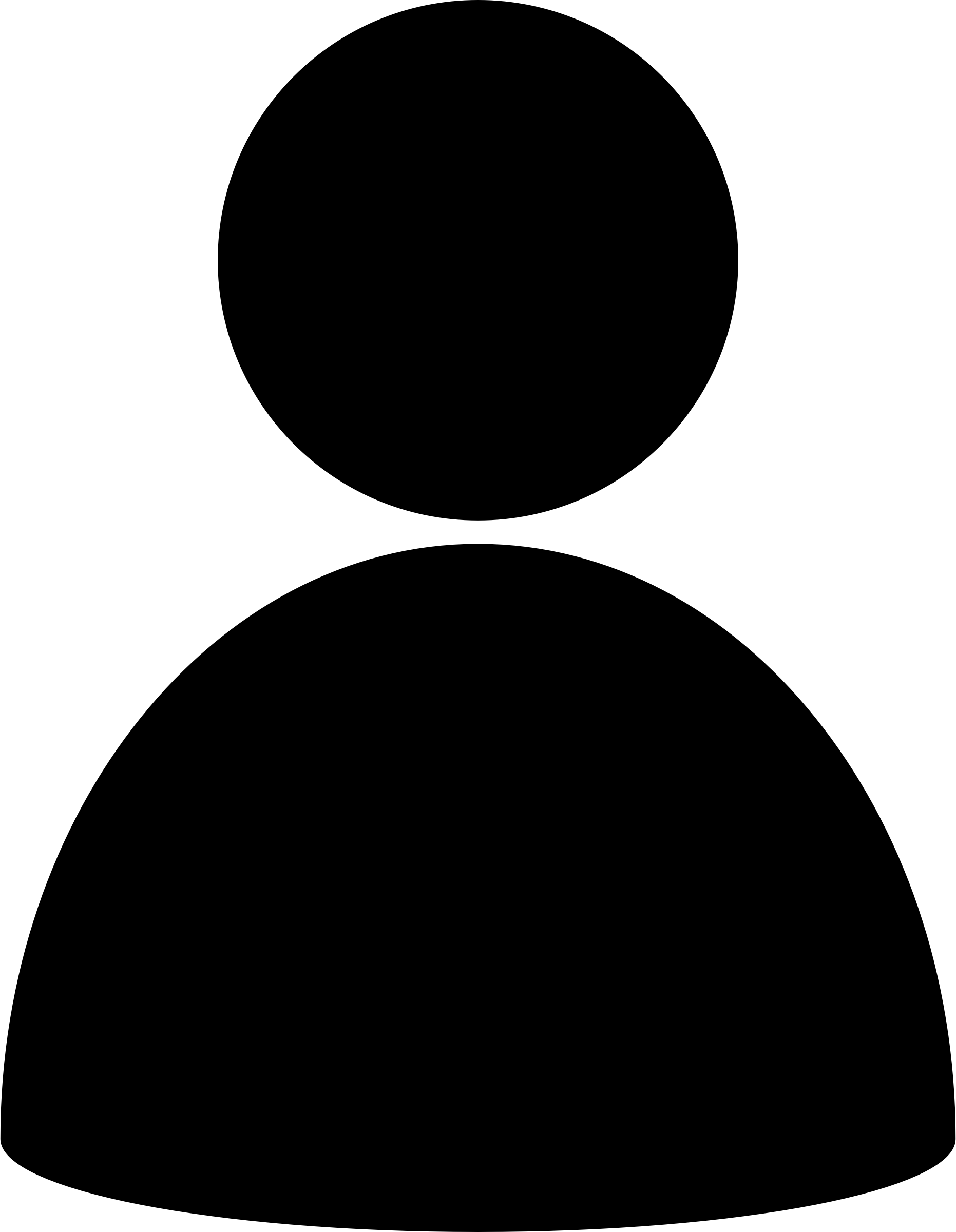 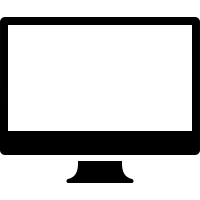 OVL
3 hrs/wk
EdTech for Loans
IA-II Math 
40% of FT
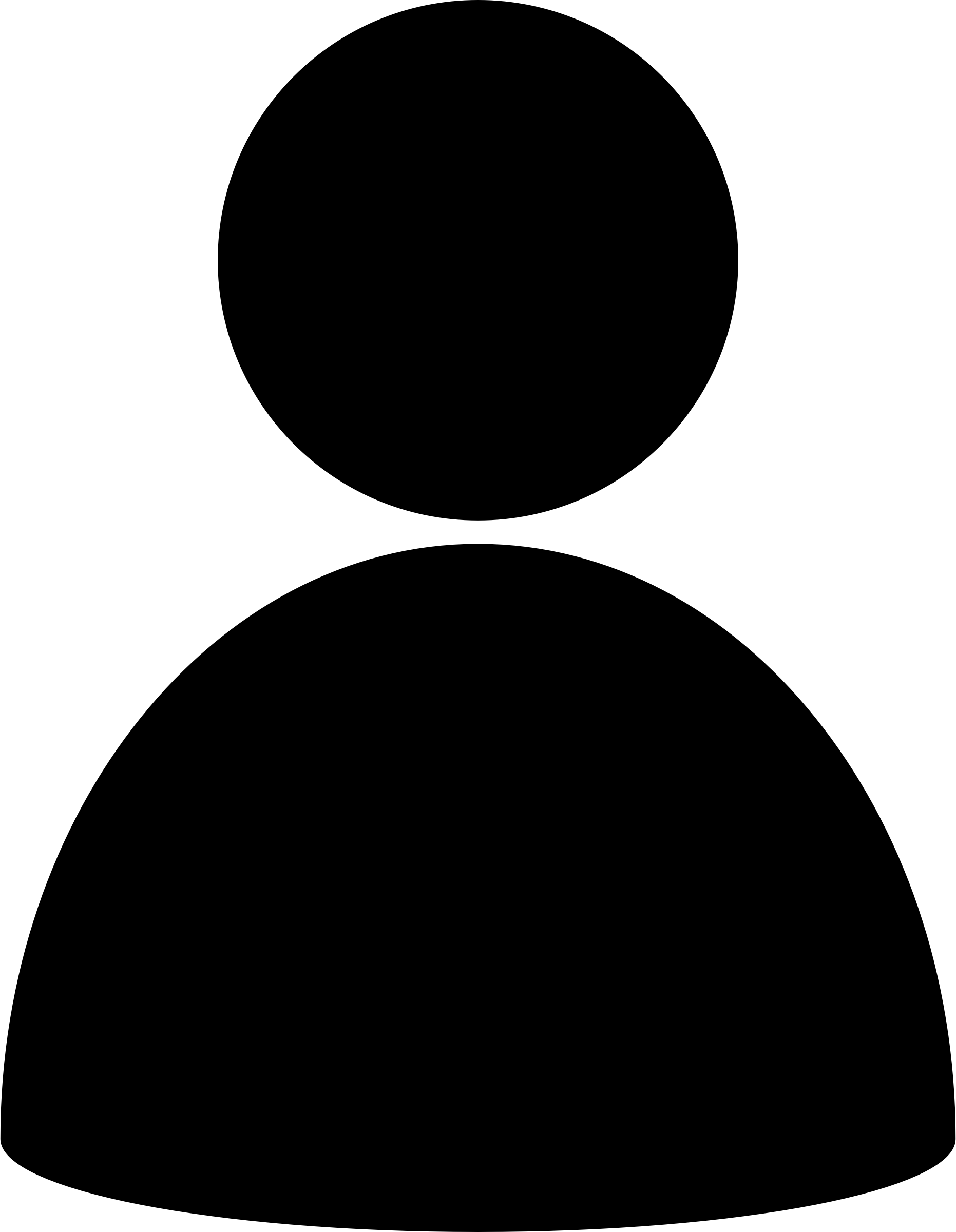 IA-II 
English
PT
Faculty, IA-II, instructional design, and technical support for creation of DLAs
[Speaker Notes: We’re projecting around $65,000/yr. Could potential get EdTech funding through Instructional Equipment or PIF.]
Training: Wanted and Needed!
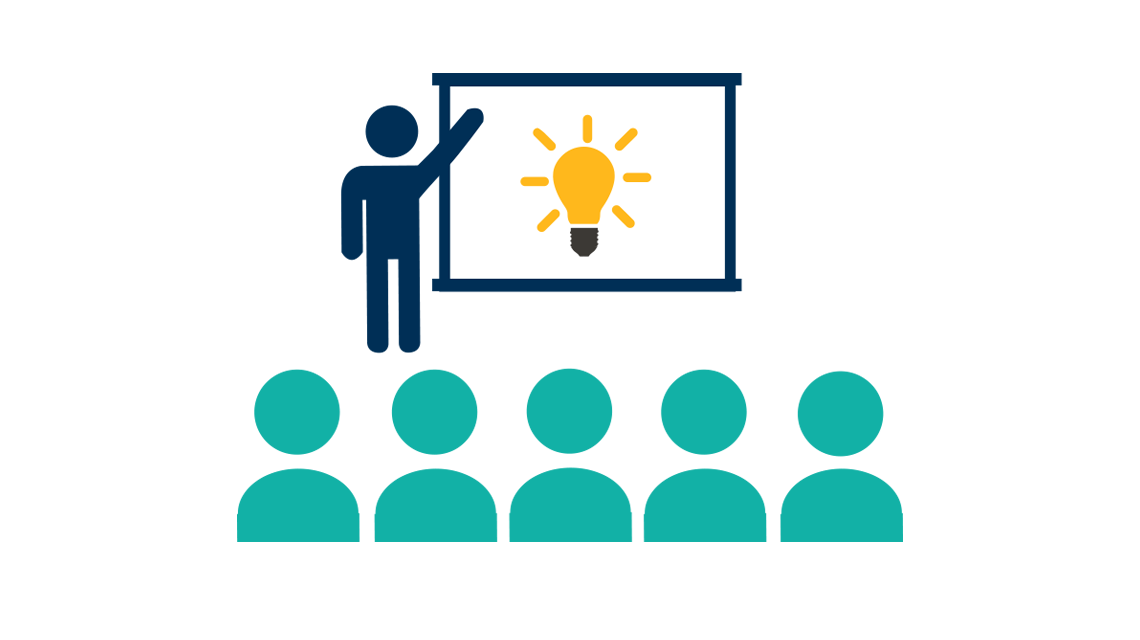 Addressing skill gaps
Infusing soft skills
Source: Faculty focus group conducted by CSI Committee
[Speaker Notes: Focus group conducted by CSI Committee found that faculty would like training in how to address the skills gap and how to infuse soft skills into their classrooms.]
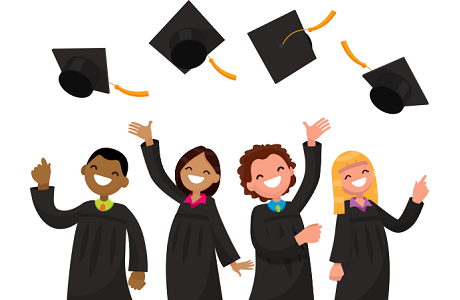 Increased persistence = Increased graduation rates!
[Speaker Notes: MM]
Addendum :The Memos
Guidance from California Community Colleges Chancellor’s Office (CCCCO)
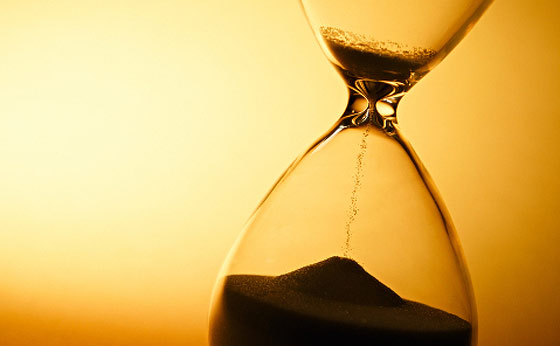 AB 705 stresses a maximum of 1 year time frame
One year limit begins once individual students begin taking math & English courses that are part of a sequence leading to transfer level 
Prep activities do not count as part of the 1 year time frame for AB 705 
Funding formula favors completion of math & English in 1st year of enrollment
			    - July 11, 2018 Memo from CCCCO
For funding & educational reasons, colleges will want to try to ensure as many students as possible complete in the 1st year; however, AB 705 does not require it. 
        – Dec. 7, 2018 Memo from CCCCO
[Speaker Notes: CG –1 year from the time they start Engl/Math to complete the sequence; prep activities do not start the clock]
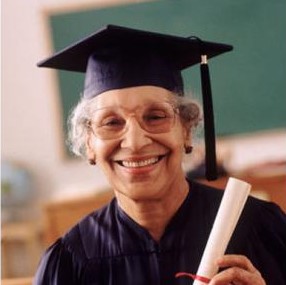 Colleges are required to use high school transcript information to place students in their initial English and math courses. 
- July 11, 2018 Memo from CCCCO
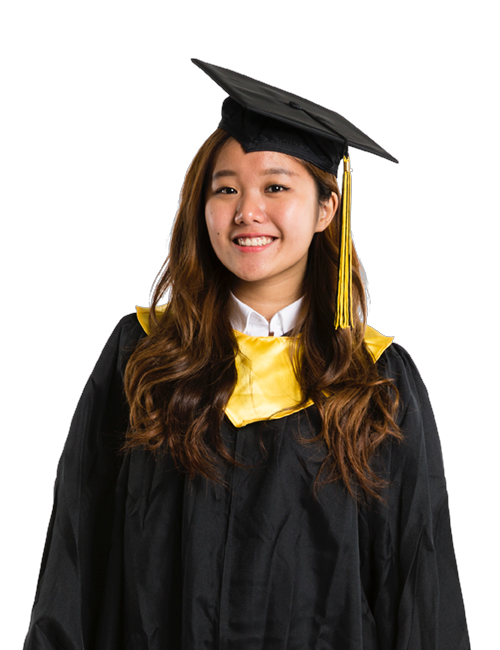 Colleges will need to innovate to determine how best to serve returning students.  Similarly, colleges must also serve other populations who may have foundational learning needs, and these students must also be served within the context of AB 705, but their needs may require colleges to consider other curricular supports or reforms.  
- July 11, 2018 Memo from CCCO
[Speaker Notes: CG – placement recommendations looking at someone who has completed high school w/in 10 years; need to innovate for returning students who were beyond the 10 years]
Colleges can use a variety of funding sources to support the work of implementing AB 705.

Student Equity and Achievement Program (SEA) funding, which encompasses what was formerly known as Basic Skills, can support this work, as can Guided Pathways funding in addition to general fund dollars.
Colleges should examine the use of SEA funding to ensure that planning and activities are not solely housed in either student services or academic affairs but instead address the needs of the colleges and students holistically.
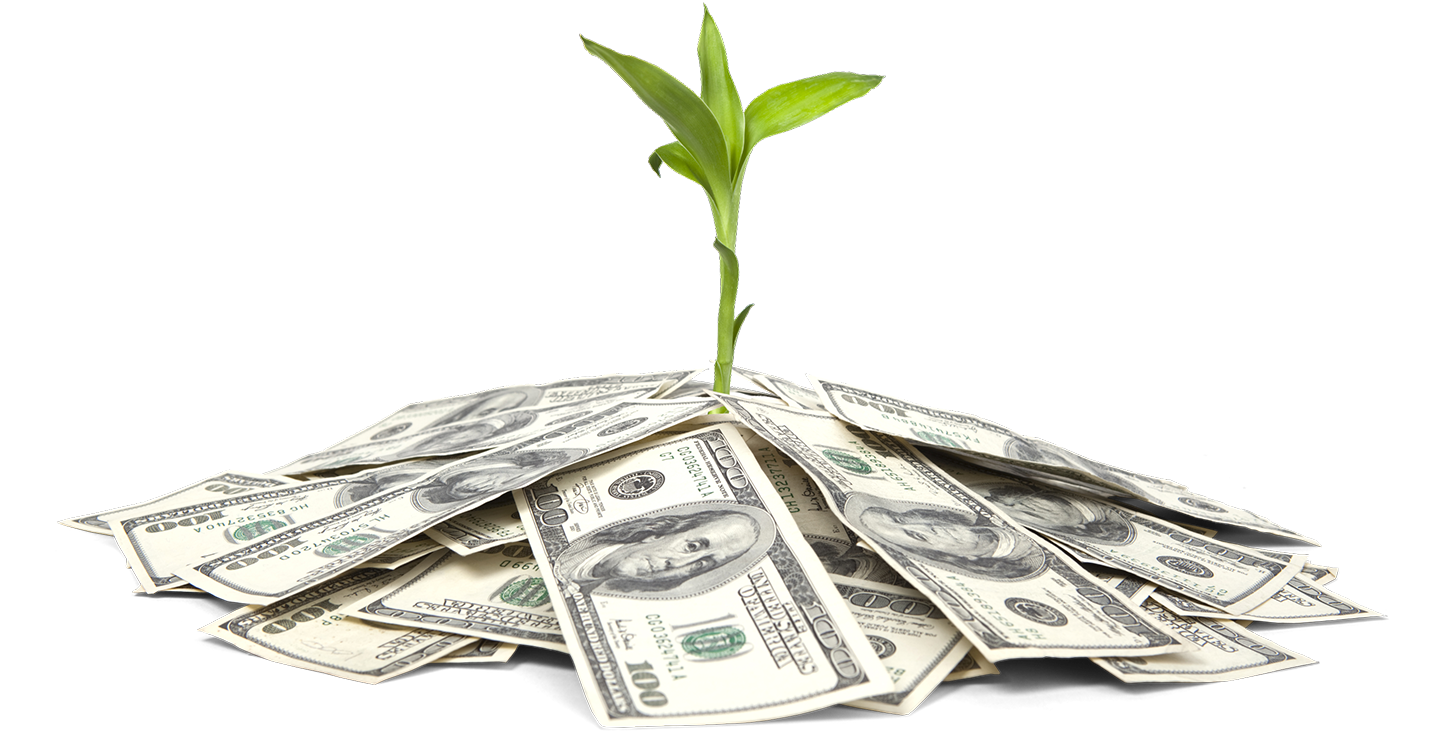 Dec. 7, 2018 Memo from CCCCO
[Speaker Notes: CG - Unfunded mandate – use SEA funds and be creative]
Addendum: English & Math Placement
Guidance from SMCCCD
English
Oct. 30, 2018 Guidance Memo from SMCCCD
[Speaker Notes: CG – we’re currently in alignment w/ the Chancellor’s recommendations]
SLAM Pathway
Statistics and 
Liberal 
Arts 
Mathematics 
& 
Exploring students
[Speaker Notes: DH -]
B-STEM Pathway
Business 
Science
Technology 
Engineering
&
Mathematics
[Speaker Notes: DH]
Addendum: Example sequences
Per memo: Student has 2 semesters (1 year) to complete the math sequence, prep activities do not count for the 1 year timeframe. This sequence is in compliance with AB 705.
Addendum:Impact on some students with disabilities
English
Oct. 30, 2018 Guidance Memo from SMCCCD
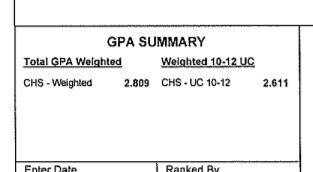 English
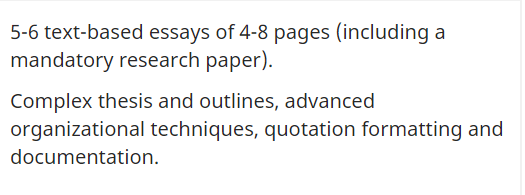 Oct. 30, 2018 Guidance Memo from SMCCCD
Spring, Senior Year IEP
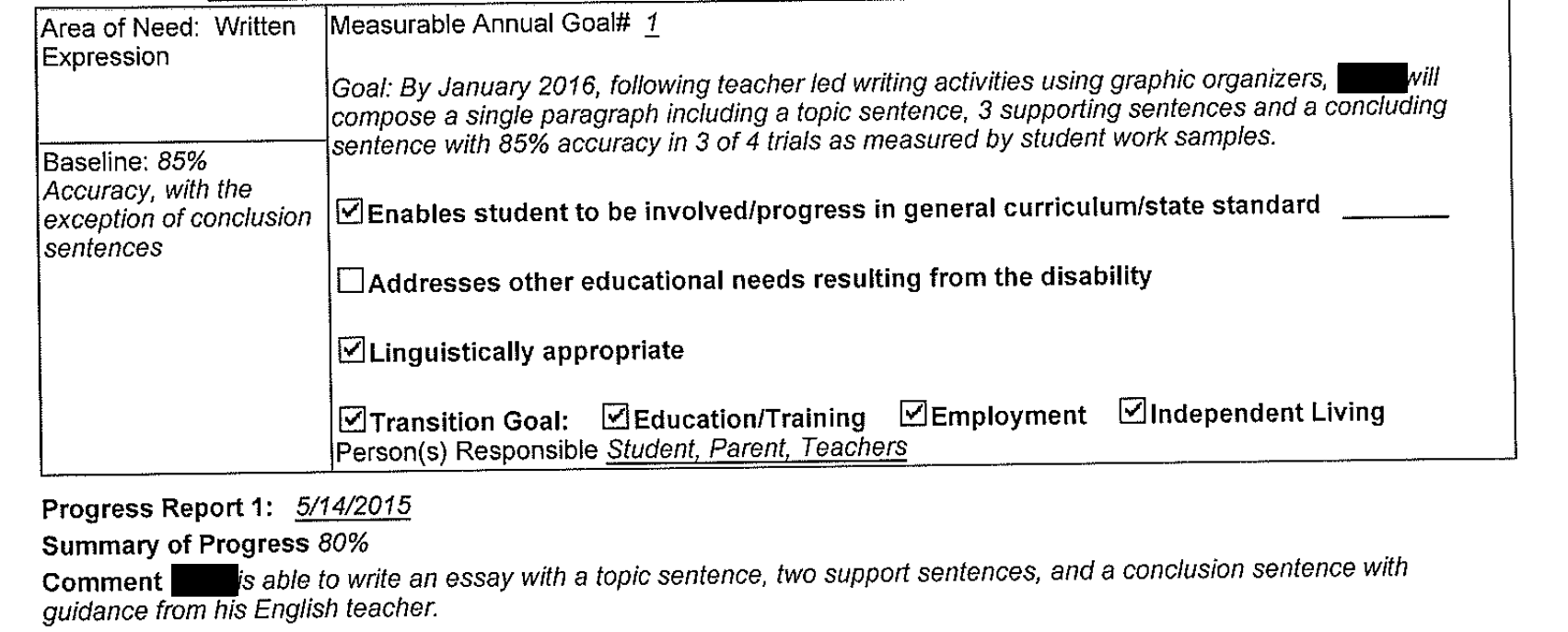 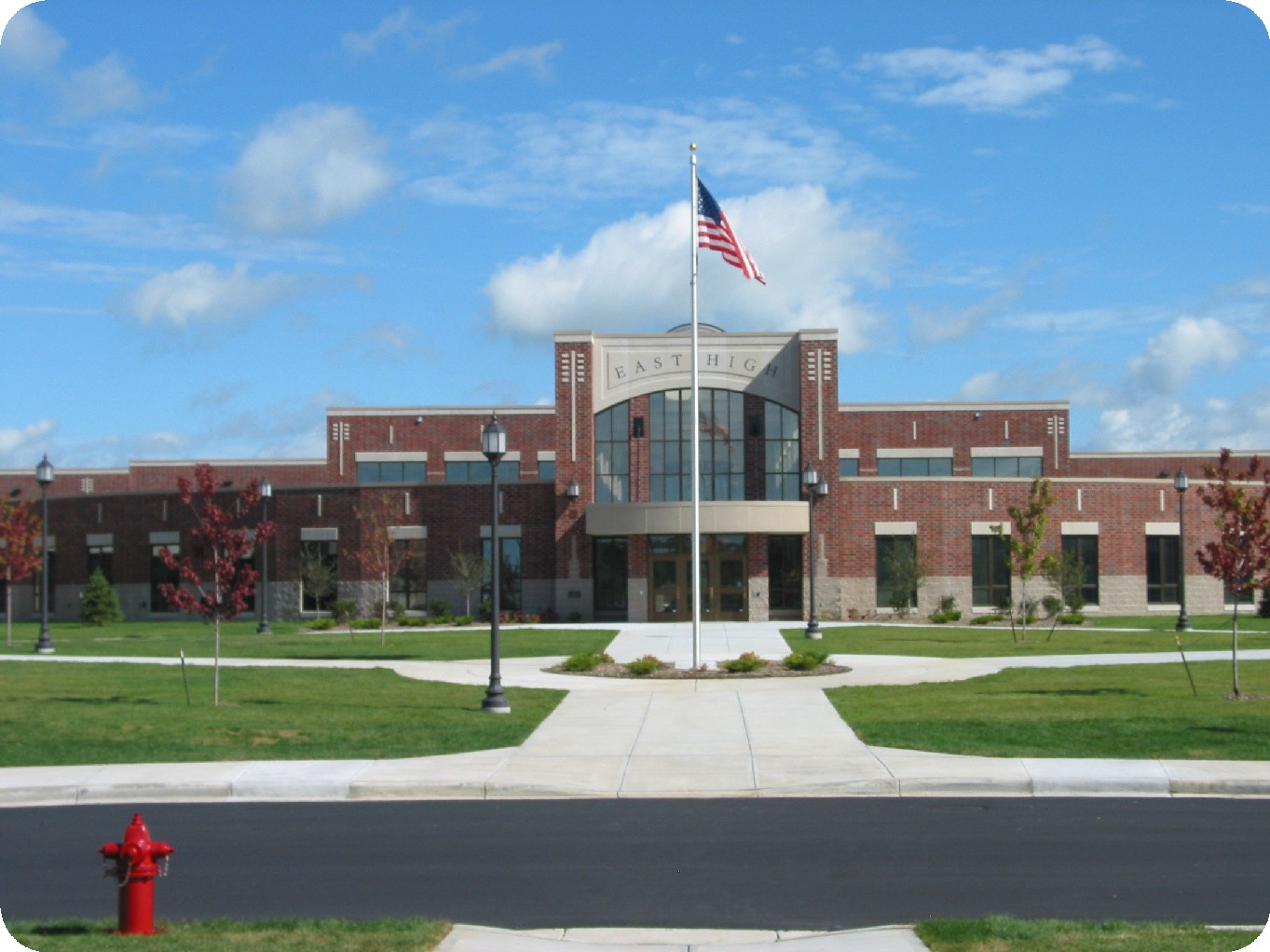 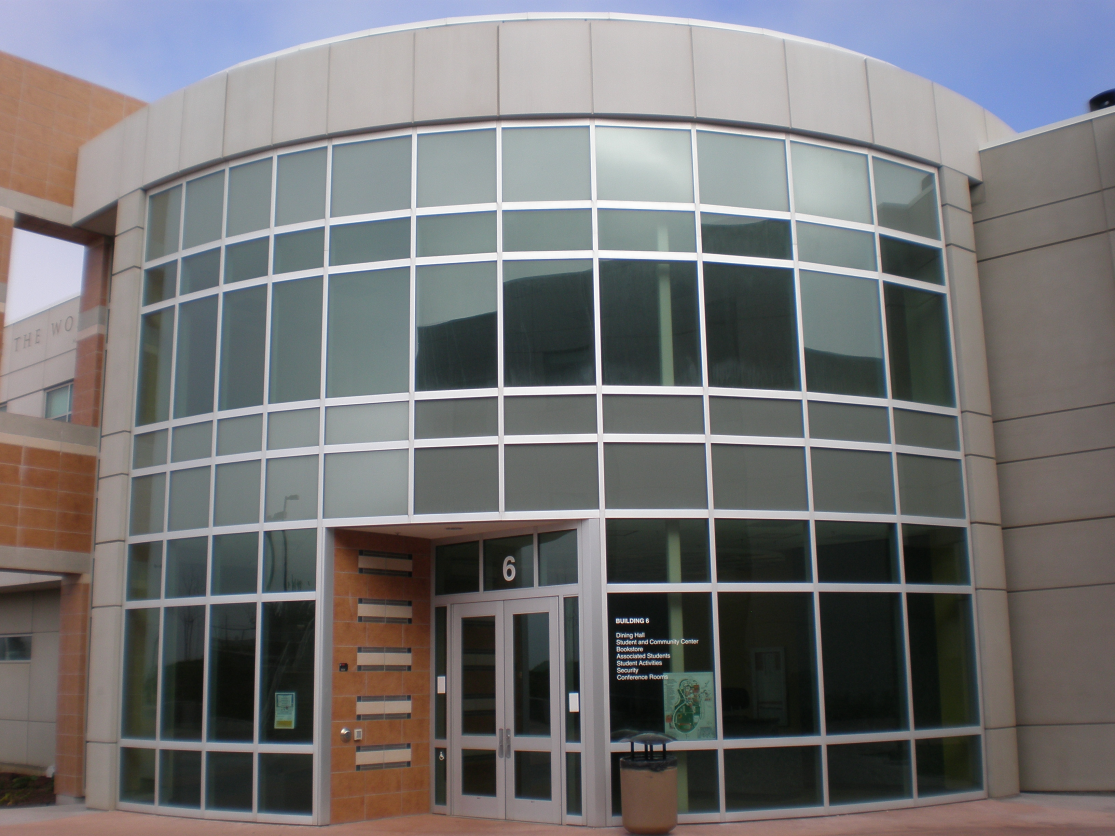 High schools
Follow IDEA, focus is on SUCCESS
Colleges 
Follow Section 504 & ADA, focus is on ACCESS
No modification of curriculum at the college
Some students need to build a foundation in classes appropriate to their skill level before moving into transfer level courses
We can offer foundation building courses and stay in compliance with AB 705
Accommodations are not enough to fill the gap.
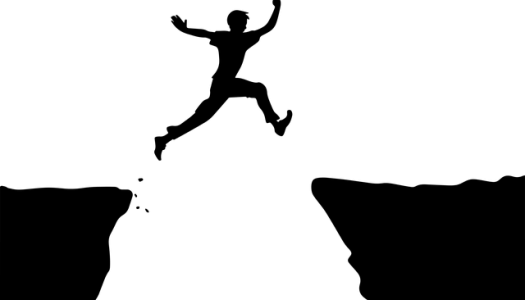